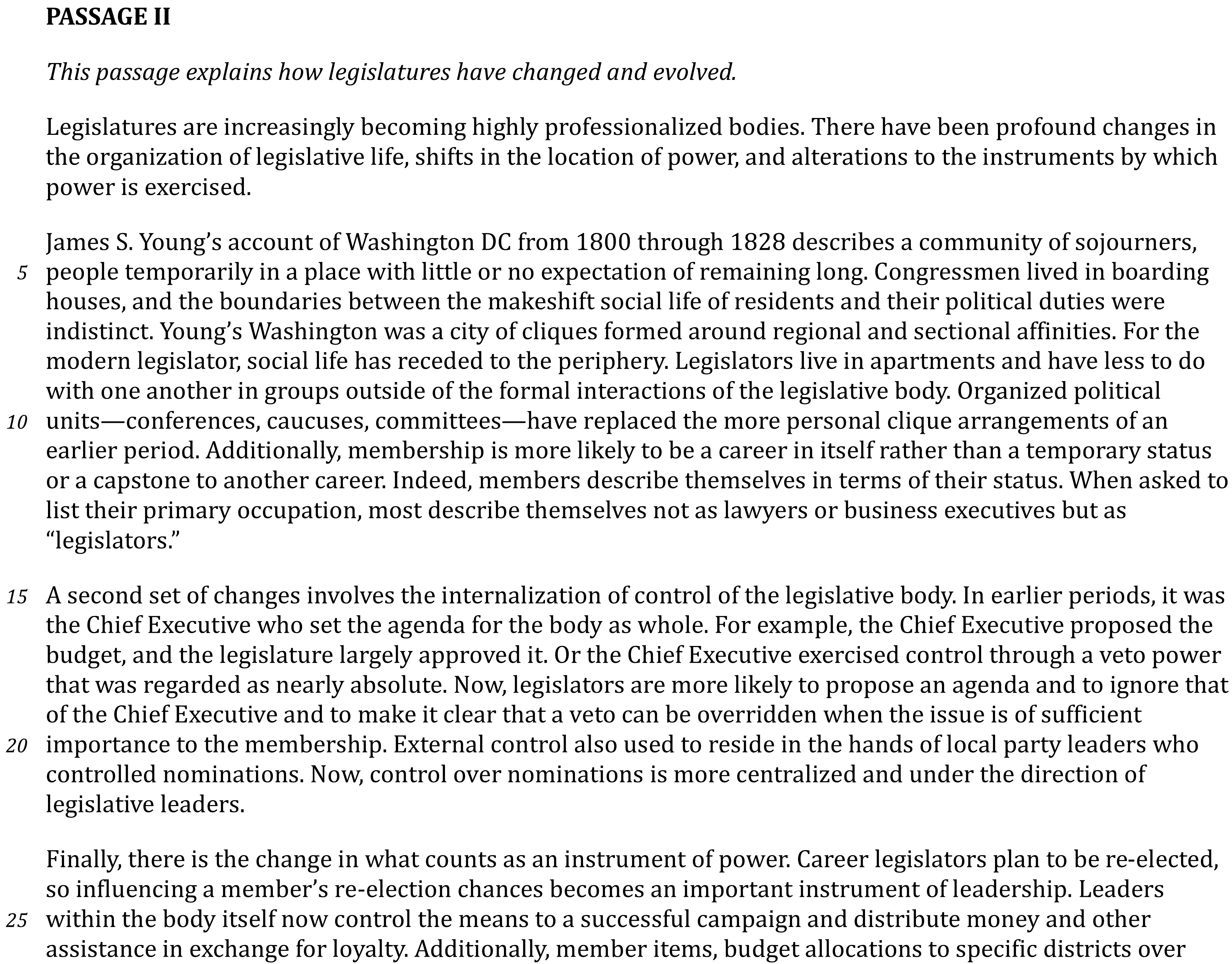 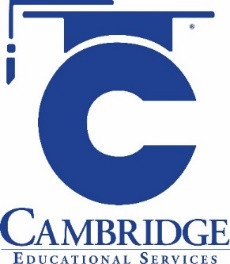 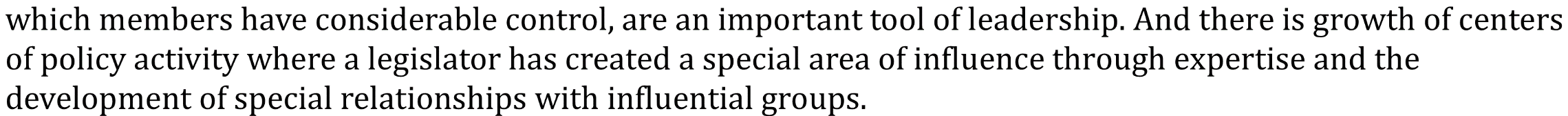 Determine, using context, the appropriate meaning of words Level: Intermediate Skill Group: Vocabulary
Use Context clues
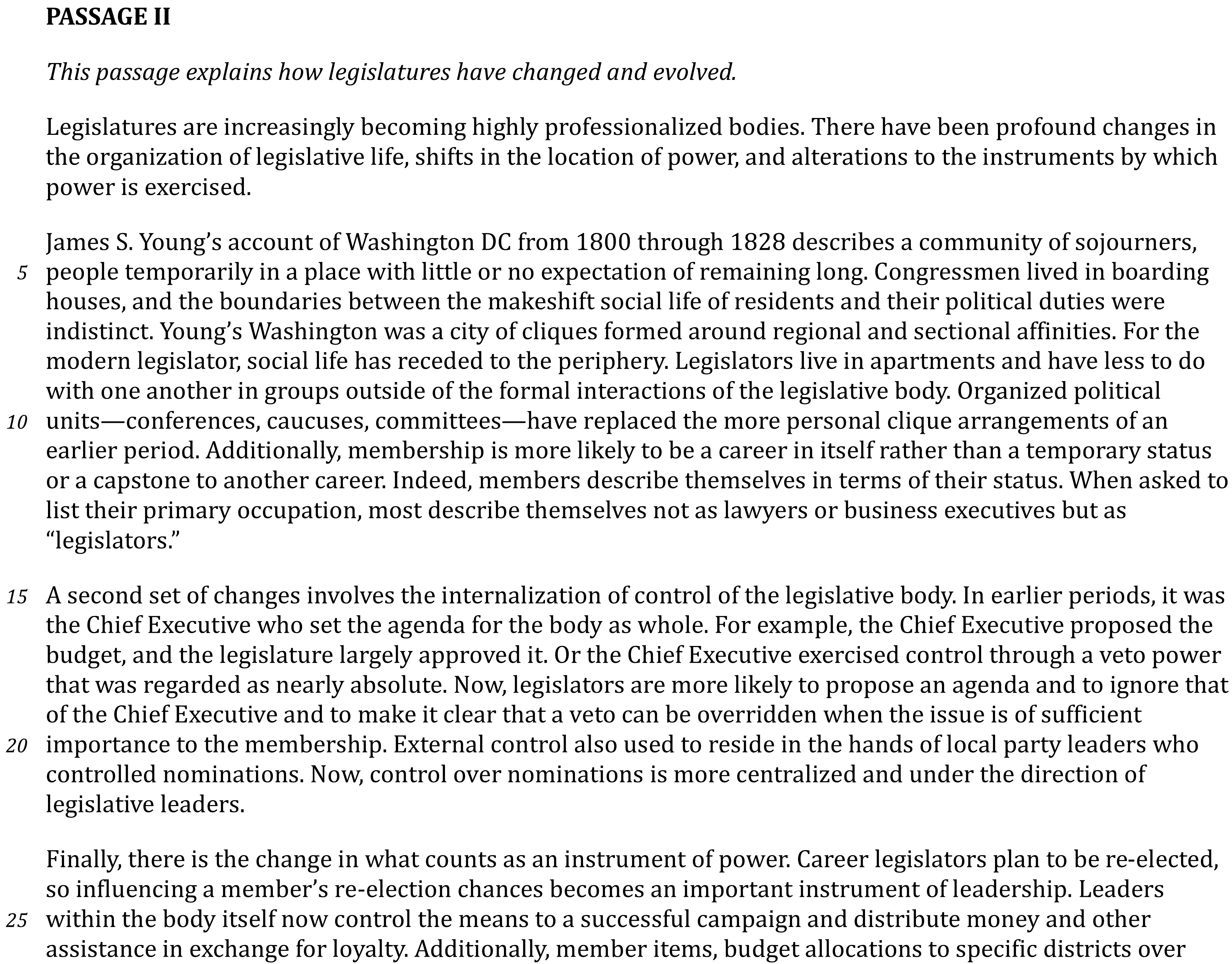 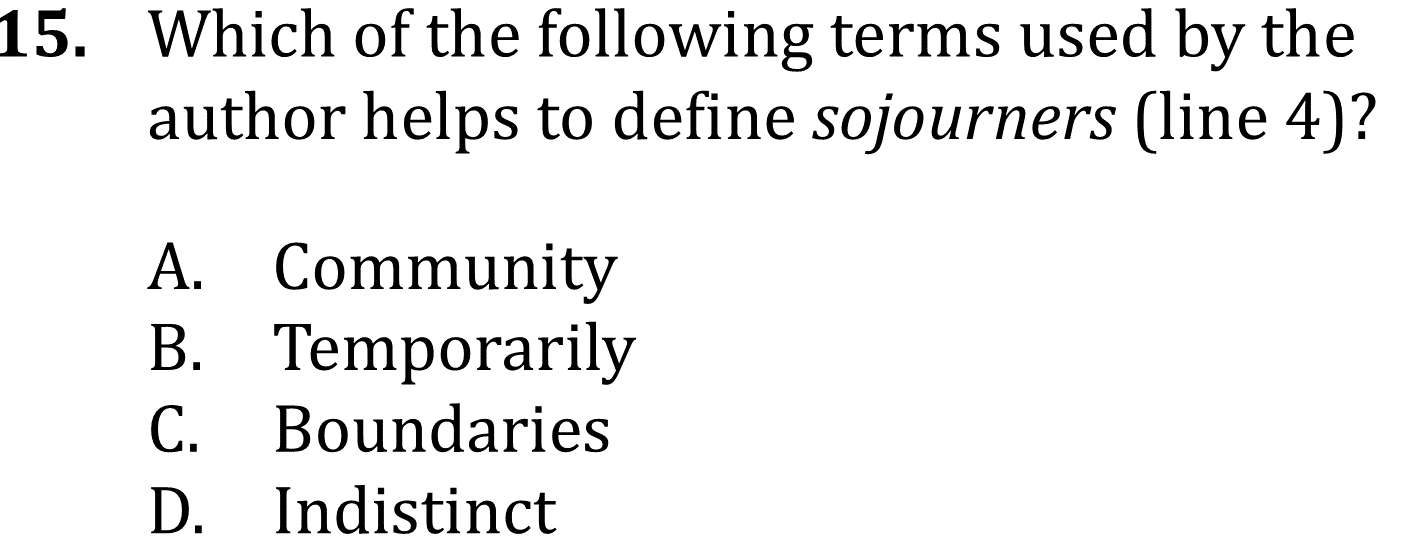 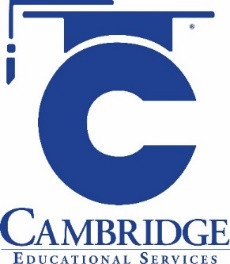 Determine, using context, the appropriate meaning of words Level: Intermediate Skill Group: Vocabulary
Use Context clues
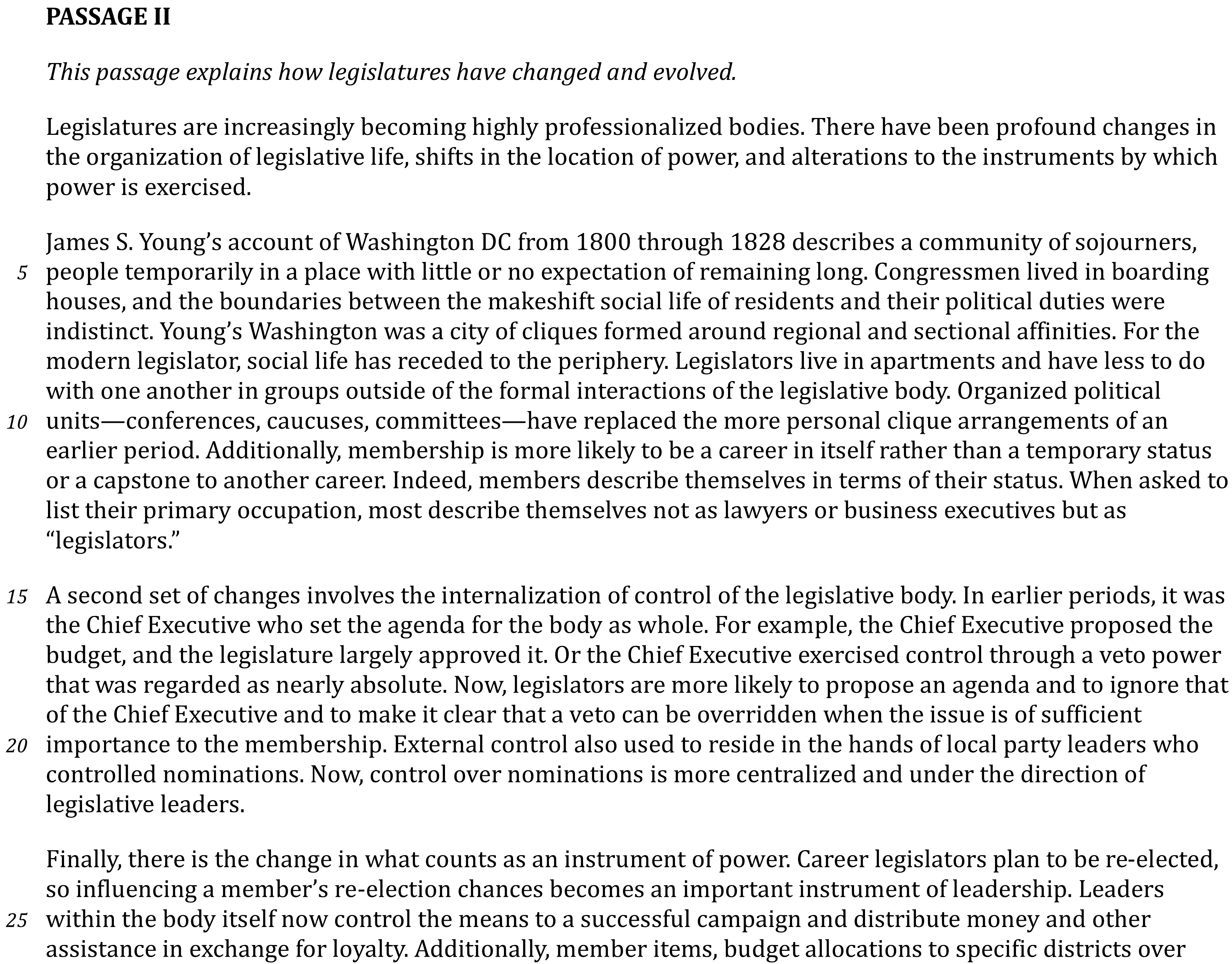 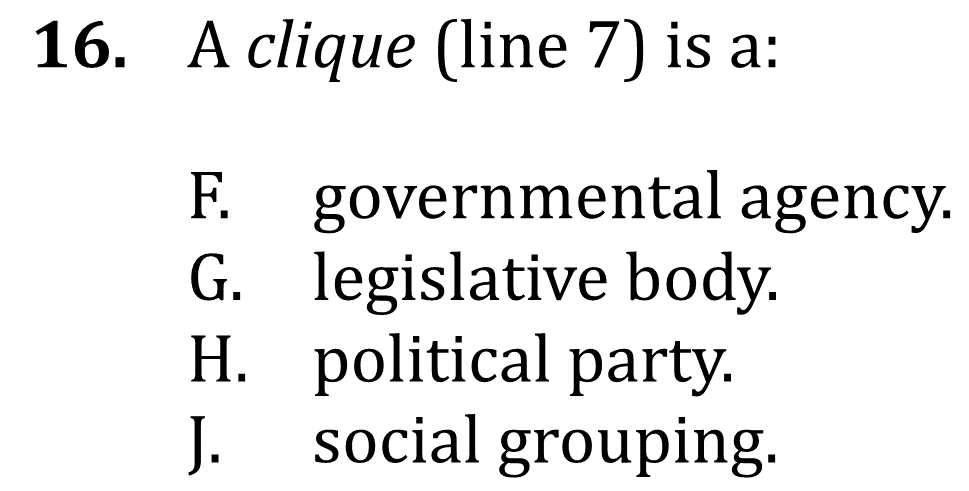 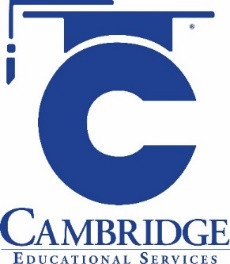 Determine, using context, the appropriate meaning of words Level: Intermediate Skill Group: Vocabulary
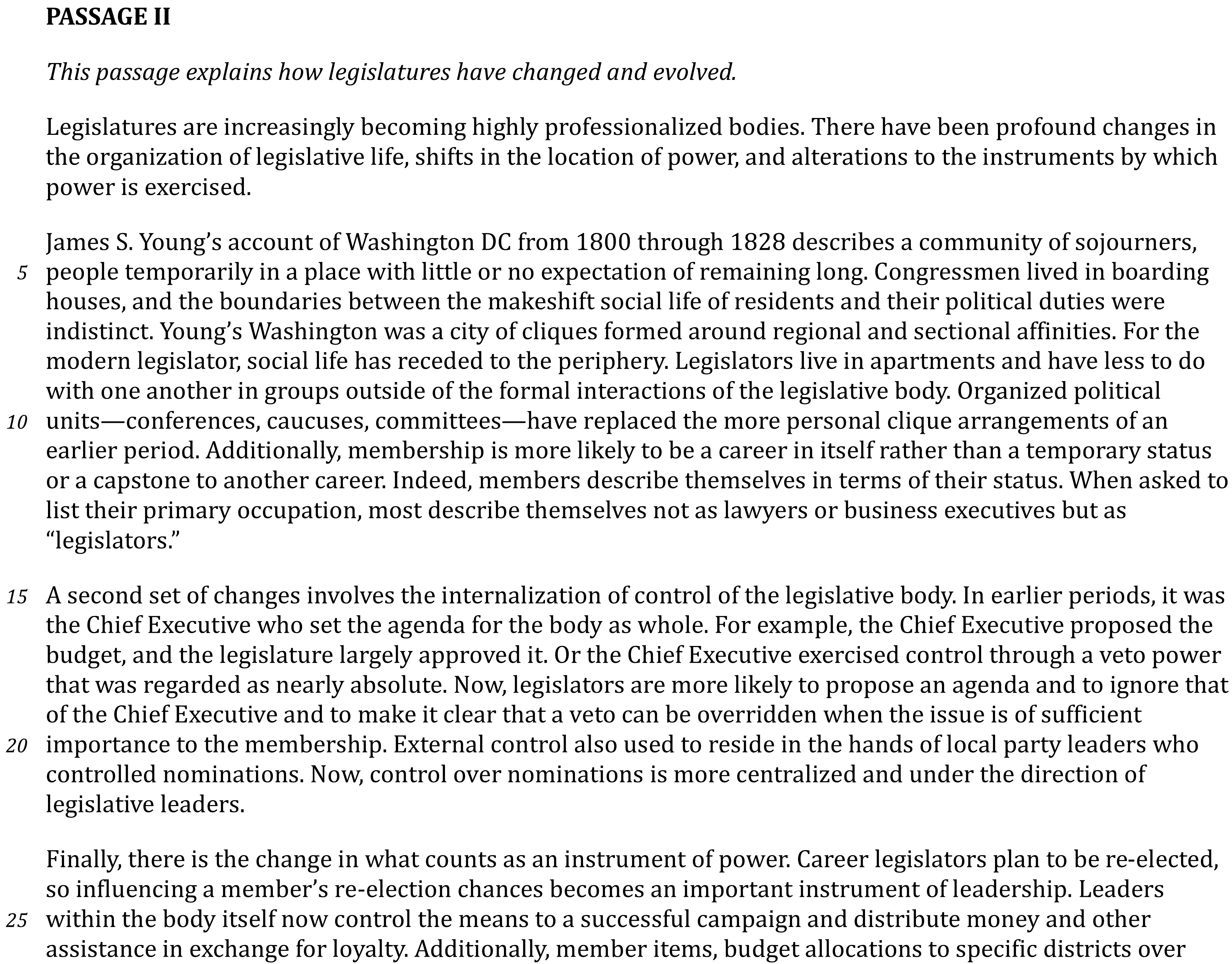 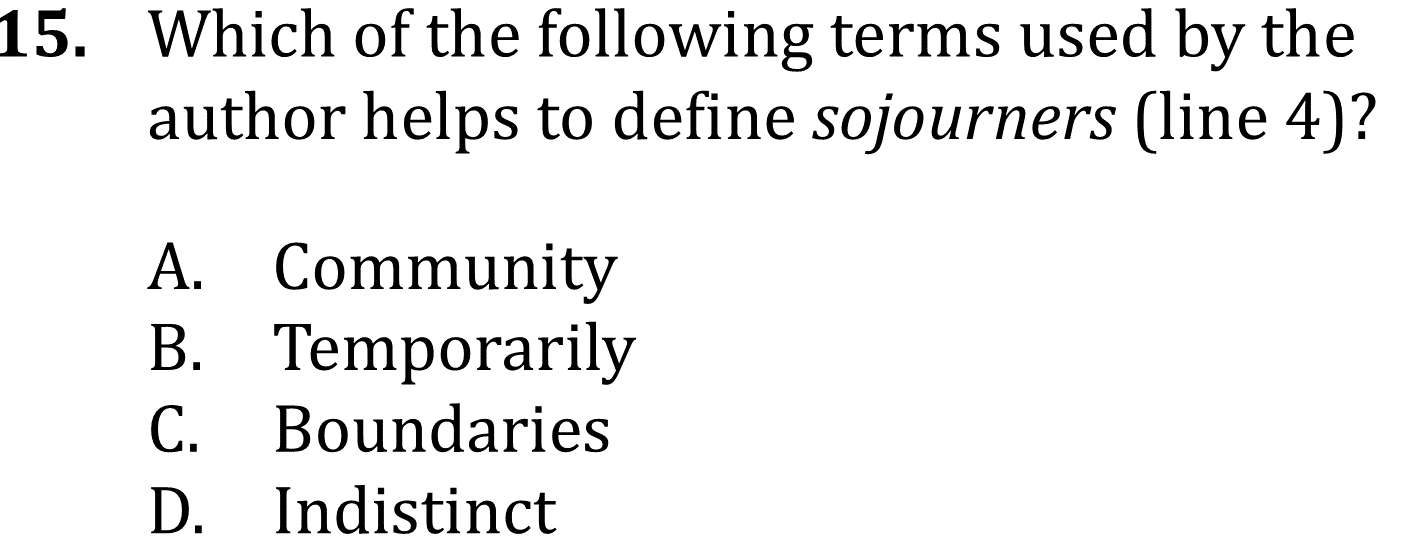 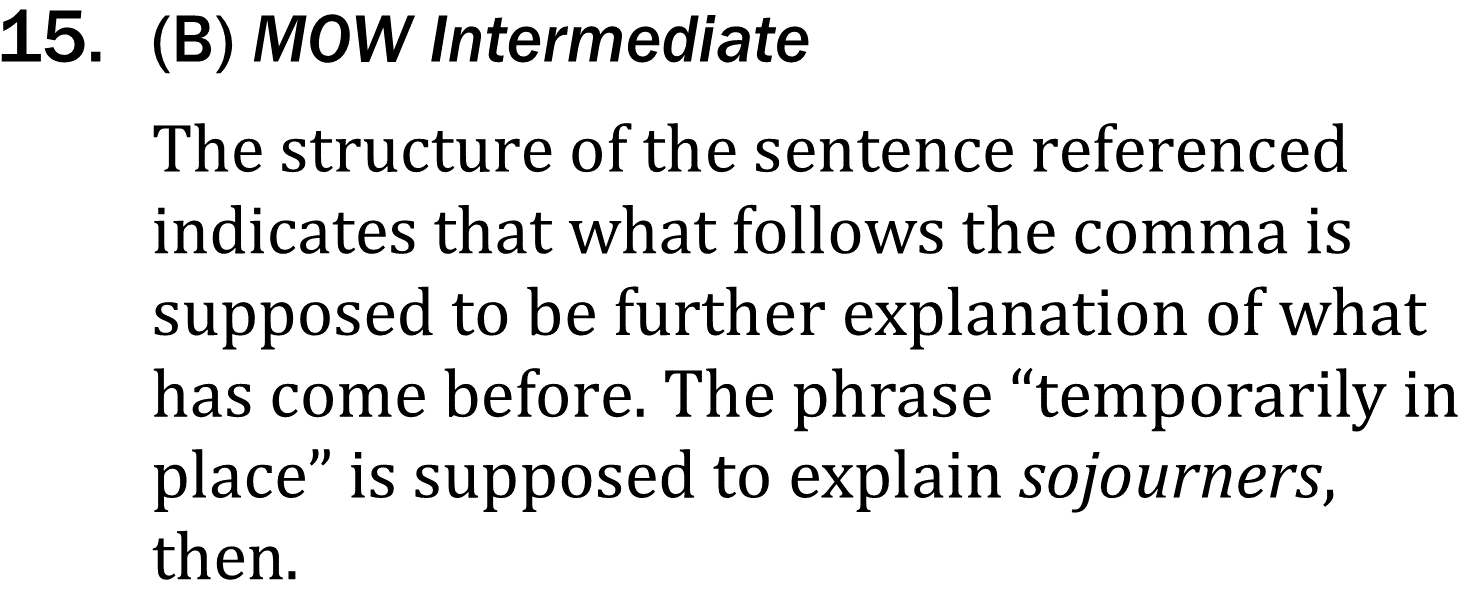 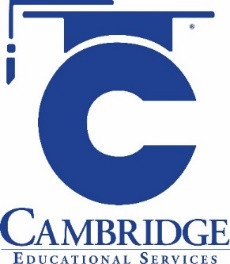 Determine, using context, the appropriate meaning of words Level: Intermediate Skill Group: Vocabulary
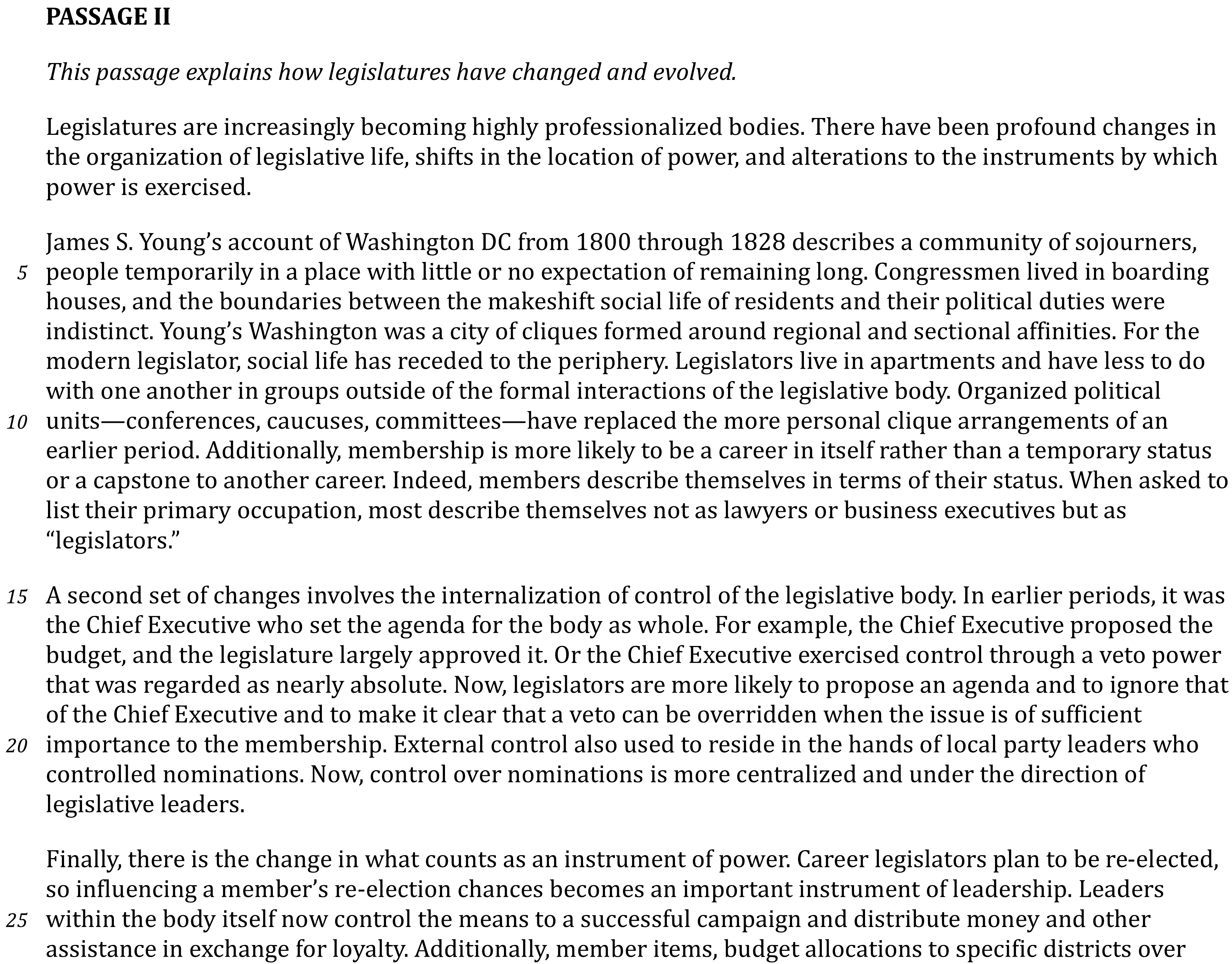 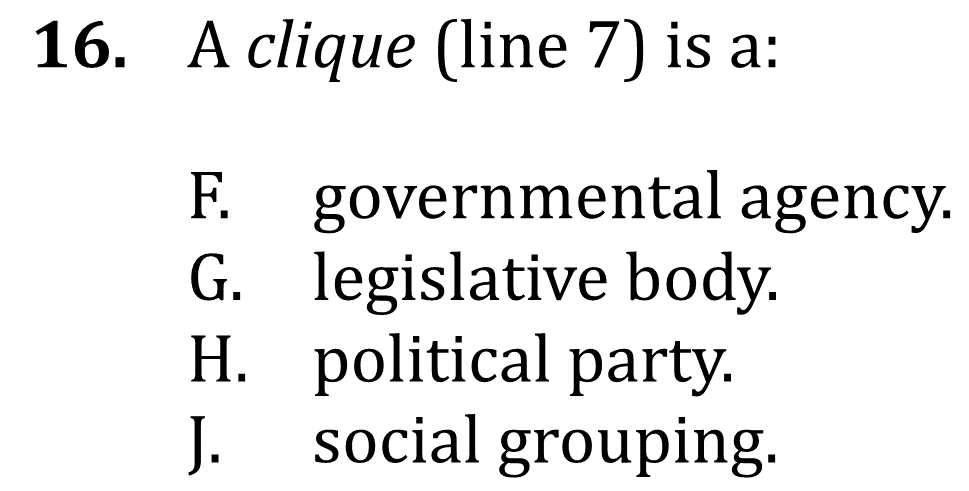 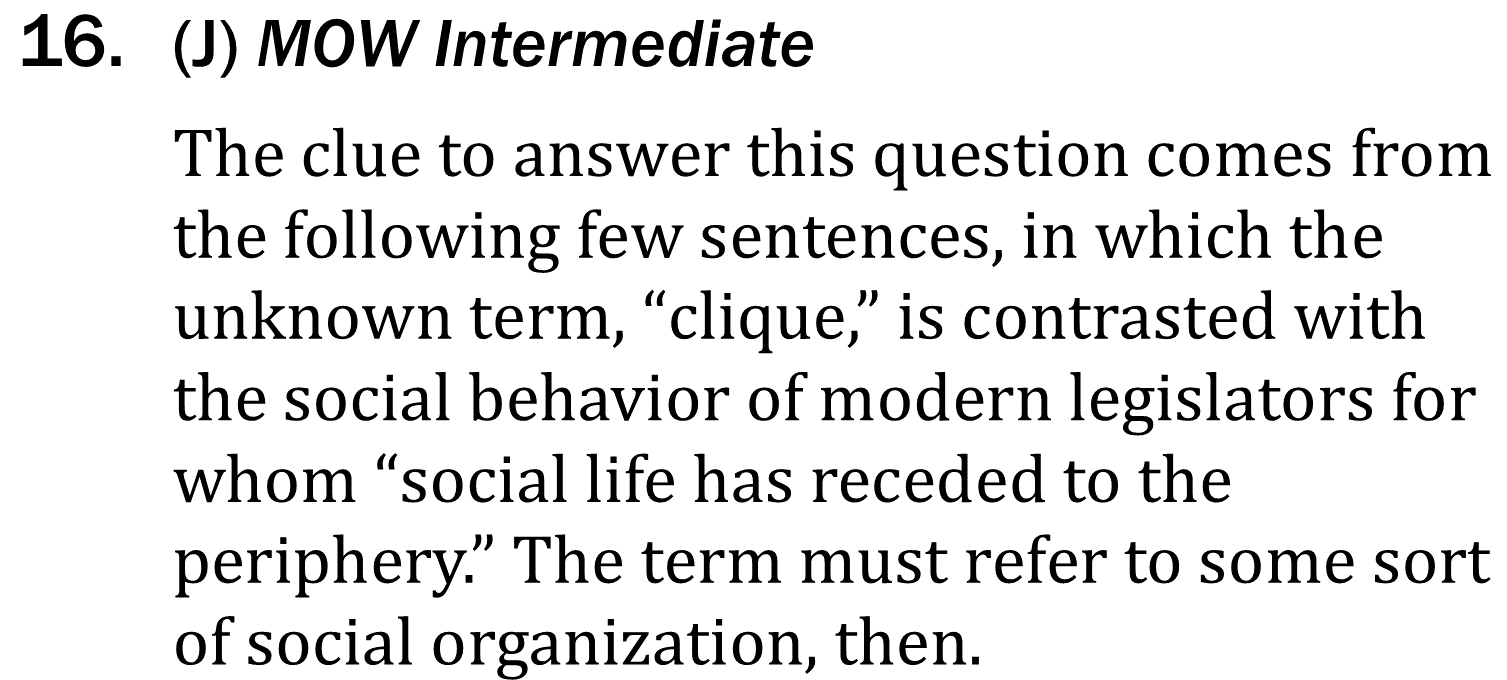 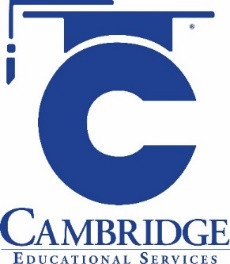 Determine, using context, the appropriate meaning of words Level: Intermediate Skill Group: Vocabulary